„Od szkolenia do zmiany w organizacji”Katarzyna Urban Katya People 25 listopada 2019 , Zielona Góra
Skąd przepaść pomiędzy szkoleniami a zmianami w organizacji?
Procesy, które pojawiają się pomiędzy szkoleniową a działaniem nowych kompetencji i procesów w organizacji
Szkolenie – perspektywa pracownika
Motywacja 
Zdolności poznawcze
Wiara we własne możliwości
Czas
Zasoby 
Niepewność
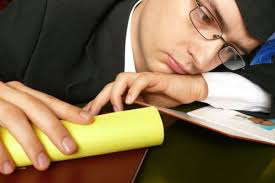 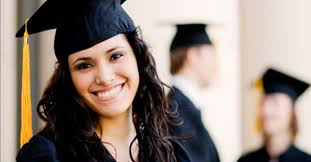 Szkolenie pracowników - perspektywa pracodawcy/ szefa
Oczekiwanie natychmiastowego rozwiązania problemów firmy i rozwoju
”Czarodziejska różdżka”
Inwestycja 
Benefit 
Czas, w którym ludzie nie pracują
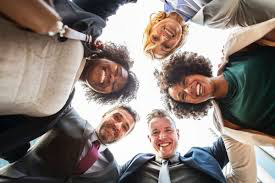 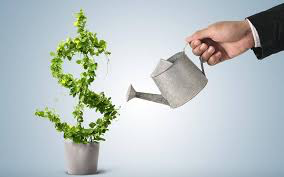 Pułapki tego etapu
Dobór osób na szkolenie
Oczekiwania
Presja czasu
Stres/ obawy
Brak pewności w praktykowaniu 
Frustracja
Poczucie złej inwestycji
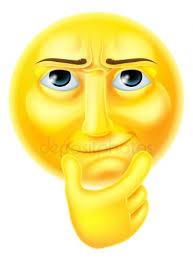 Krzywa uczenia
Pułapki tego etapu
Ignorowanie krzywej uczenia się
” Był na szkoleniu, to wdroży zmiany”
Brak wsparcia wewnętrznego
Presja czasu
Poczucie osamotnienia 
Nierealistyczne cele/ oczekiwania 
w początkowych etapach uczenia
Niepowodzenia
Utrata wiary we własne możliwości
Spadek motywacji
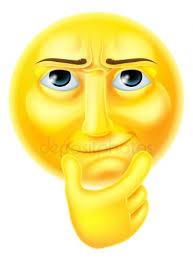 Pętle nawyków & nowe nawyki
Pułapki tego etapu
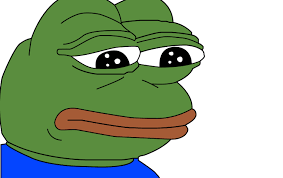 Stare nawyki w organizacji
System reagujący na stare nawyki
Opór przed wprowadzaniem nowego
Brak zaufania do nowego
Brak wzmocnień nagród/ dla osób kształtujących nowe nawyki
Brak wsparcia systemowego/ dla nowych nawyków
Frustracja/ zniechęcenie
Zarządzanie zmianami w organizacji
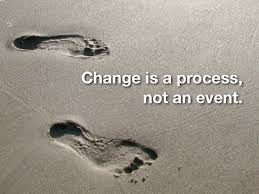 Psychologiczne etapy procesu zmiany
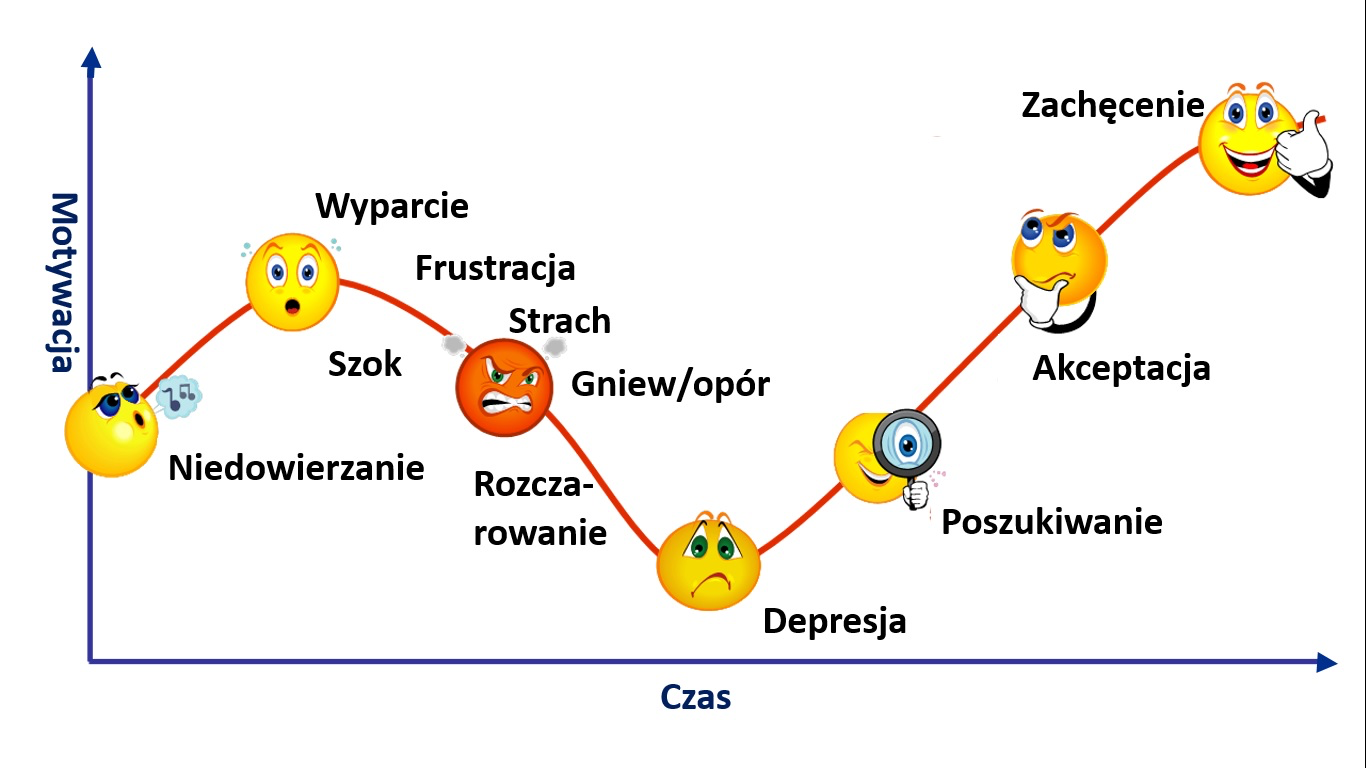 Etapy procesu zmiany
Pułapki tego etapu
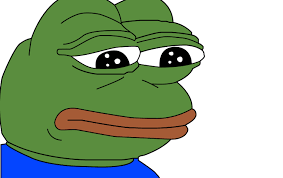 Zakotwiczenie się w oporze
Brak wsparcia dla zmiany
Brak jasnej komunikacji
Brak kolejnych etapów procesu zmiany
Pokazanie sensu realizowanych zmian
Uważanie, że „sami sobie poradzą”
Frustracja
Rotacja ludzi
Niechęć do rozwoju i innowacji
Krzywa Rogersa – kategorie innowatorów
Co robić?
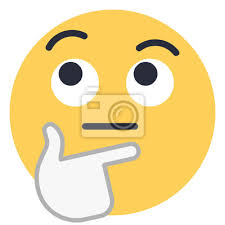 Szkolić odpowiednich ludzi
Poznać potencjał  i zainteresowania ludzi
Zadbać o motywację uczestników szkoleń
Wyjaśnić jakie są oczekiwania i w czym szkolenie będzie pomocne
Zapewnić wsparcie
Umożliwić czas na nauczenie się umiejętności i przełamanie starych nawyków 
Komunikować jasno w organizacji co się zmienia, jaki jest cel zmian i co będzie się działo
Mentorzy/ grupy rozwoju/ towarzystwa osoby które mogą pomóc nowicjuszy
Co robić ?
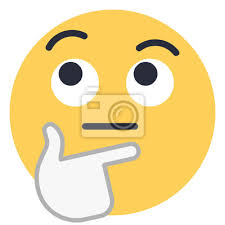 Wzmacniać nowe nawyki
Dawać dobry przykład – role model
Odpowiadać na pytania dotyczące zmian
Motywować i wspierać osoby, które nabywają nowych kompetencji i wprowadzają zmiany w firmie
Zapewnić regularne wsparcie
Udostępnić czas i zasoby
Brać udział w planowaniu zmian
Zaangażować się osobiście by zrozumieć i pokonać przeszkody
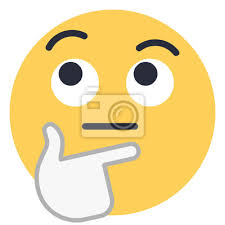 Co robić?
Połączyć szkolenia z planami rozwojowymi i zainteresowaniami współpracowników
Zaczynać przygotowania wcześnie – dać czas na próby i eksperymentowanie
Jeśli jesteśmy szefami i oczekujemy trwałych zmian, bądźmy zaangażowanymi sponsorami zmian
Jeśli kształtujemy nowe nawyki np. aktywny styl życia > dawajmy dobry przykład
Stwórzmy warunki do nauki, warunki do wprowadzania zmian 
Wzmacniajmy transformacje nawyków
Świadomie wprowadzajmy zmiany w organizacji
„Sposobem na zaczęcie jest skończenie mówienia i podjęcie działania” Walt Disney
Dziękuję pięknie!
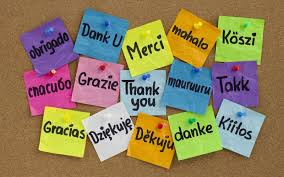